Introdução à Ciência Política
Cristiane Lucena e Leandro Piquet
Roteiro
Albert Hirschman
Exit, Voice, and Loyalty (1977)
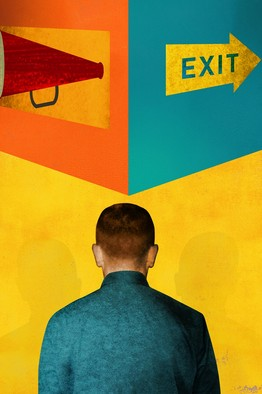 Objetivos
Compreender o fenômeno do comportamento “sub-ótimo” dos atores econômicos e suas consequências
Analisar o conceito de voz e seu papel na economia e na política
Analisar o conceito de saída e seu papel na economia e na política
Exit, Voice, and LoyaltyAlbert Hirschman
Lapsos no comportamento racional, eficiente, virtuoso, ou funcional
Tolerância ao comportamento disfuncional
Forças sociais para reverter este comportamento:	
Saída
Voz
Exit, Voice, and LoyaltyAlbert Hirschman
Saída → Economia
Voz → Política
Efeito gradual da “voz”
Mecanismo operacional da “saída”: mercado
O mecanismo de “saída” na política e o mecanismo da “voz” na economia
 deserção, traição
Saída
Na economia ortodoxa, a demanda é função do preço
Possibilidade de relacionar níveis distintos de demanda ao nível de qualidade do produto
Reação dos gestores a uma redução da demanda: melhora da qualidade, e não redução do preço
Voz
Voz enquanto um complemento ou um substituto para a opção de “saída”
O papel da “voz” cresce na medida em que as oportunidades de saída diminuem
A família, o estado, uma religião
 Opção de “saída” quando o protesto (voz) falha
Incentivos para mobilização (Wilson 1980)